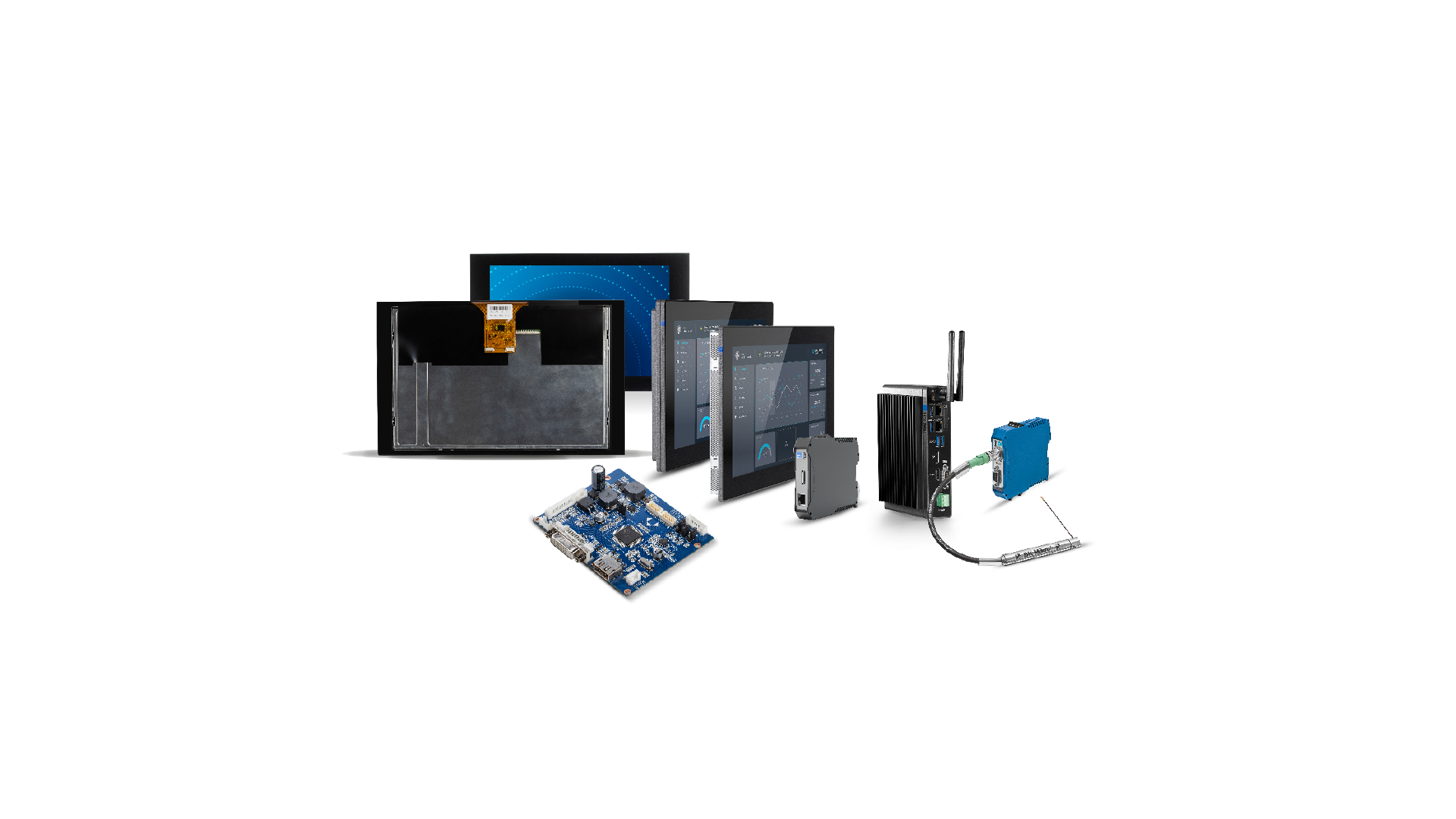 »
EMbedded COmputing.
THREE BRANDS, ONE PROMISE:
INNOVATIVE STRENGTH MADE IN GERMANY.
Sensor and monitoring systems
Embedded Components
Industrial computer
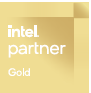 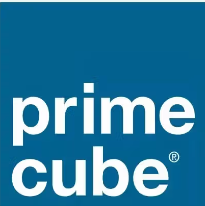 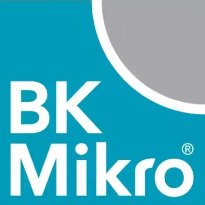 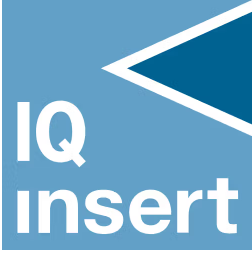 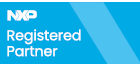 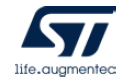 Reliable tool and process monitoring systems, sensor system solutions for process reliability and increased productivity
Displays, touch sensors and embedded modules for industrial environments in industrial quality
Flexible, industrial computer systems: panel and box PCs, touch monitors, accessories, extender solutions and software
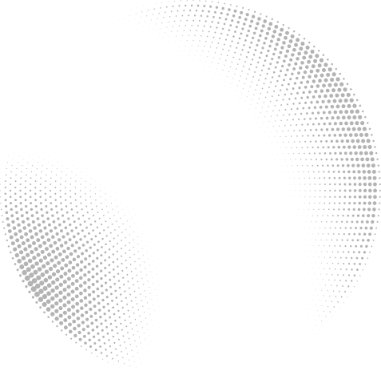 SCHUBERT SYSTEM ELEKTRONIK GMBH
THINK LOCAL, ACT GLOBAL.
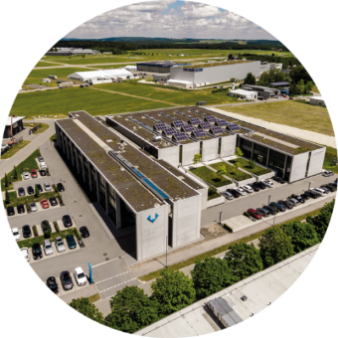 Headquarters, Neuhausen ob Eck, Region Tuttlingen / Lake Constance 
Development, production with electronics manufacturing, service, quality management, administration
Appr. 180 
employees*
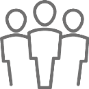 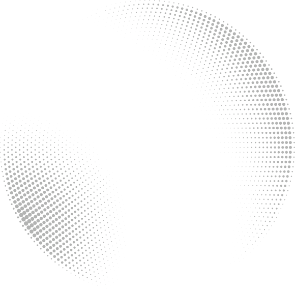 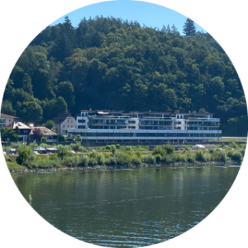 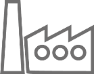 7.200 m² 
Total area: 23.200 m²
Location DeggendorfBavaria
Operating facility with Software Lab as well as configuration and production of server systems
Turnover*
35 Mio. €
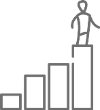 Global 
ProcurementNetwork
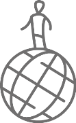 1/4 
R&D Resources
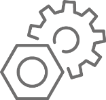 * 2023
DIE SCHUBERT GROUP  
COMPETENCE WORLDWIDE.
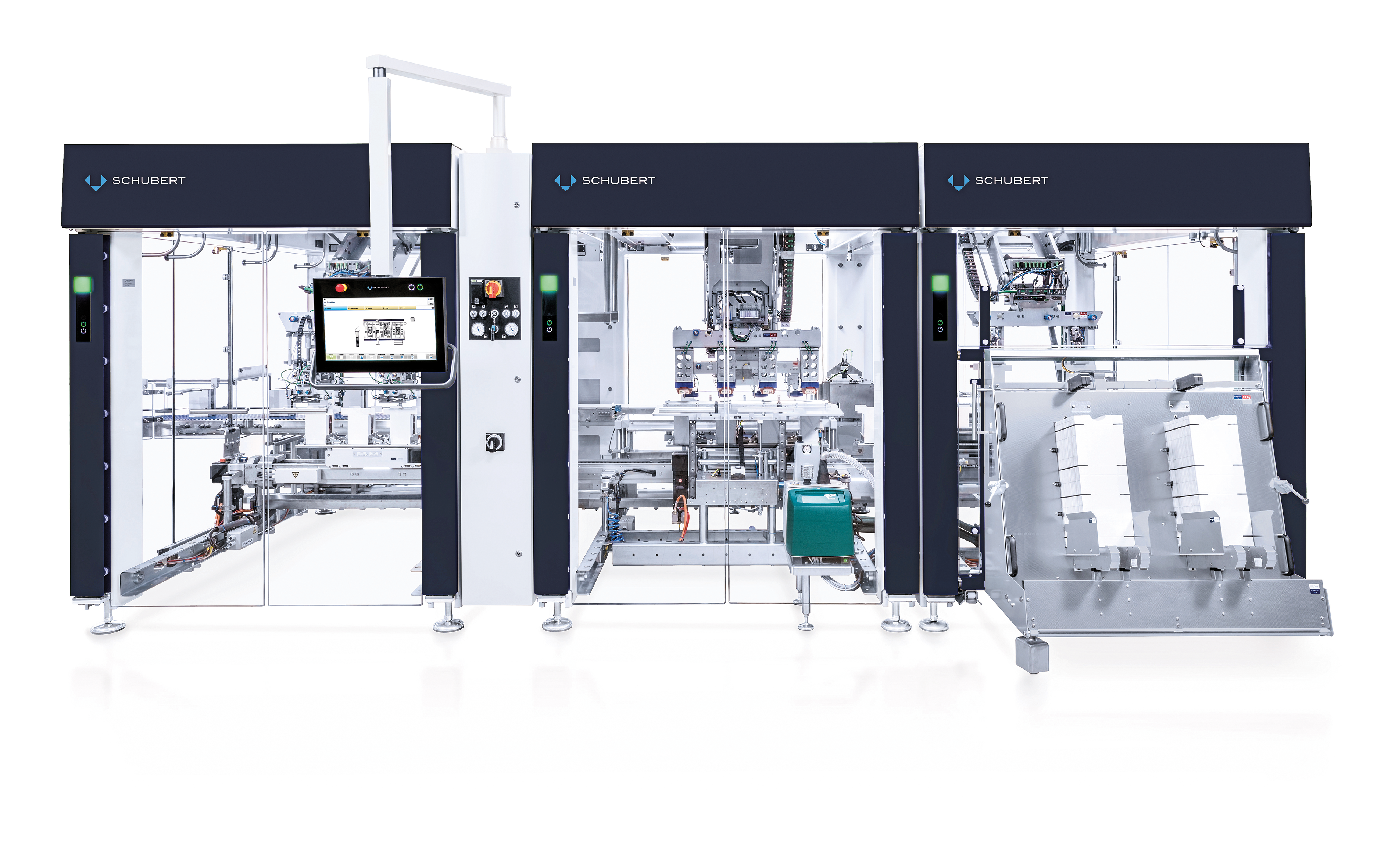 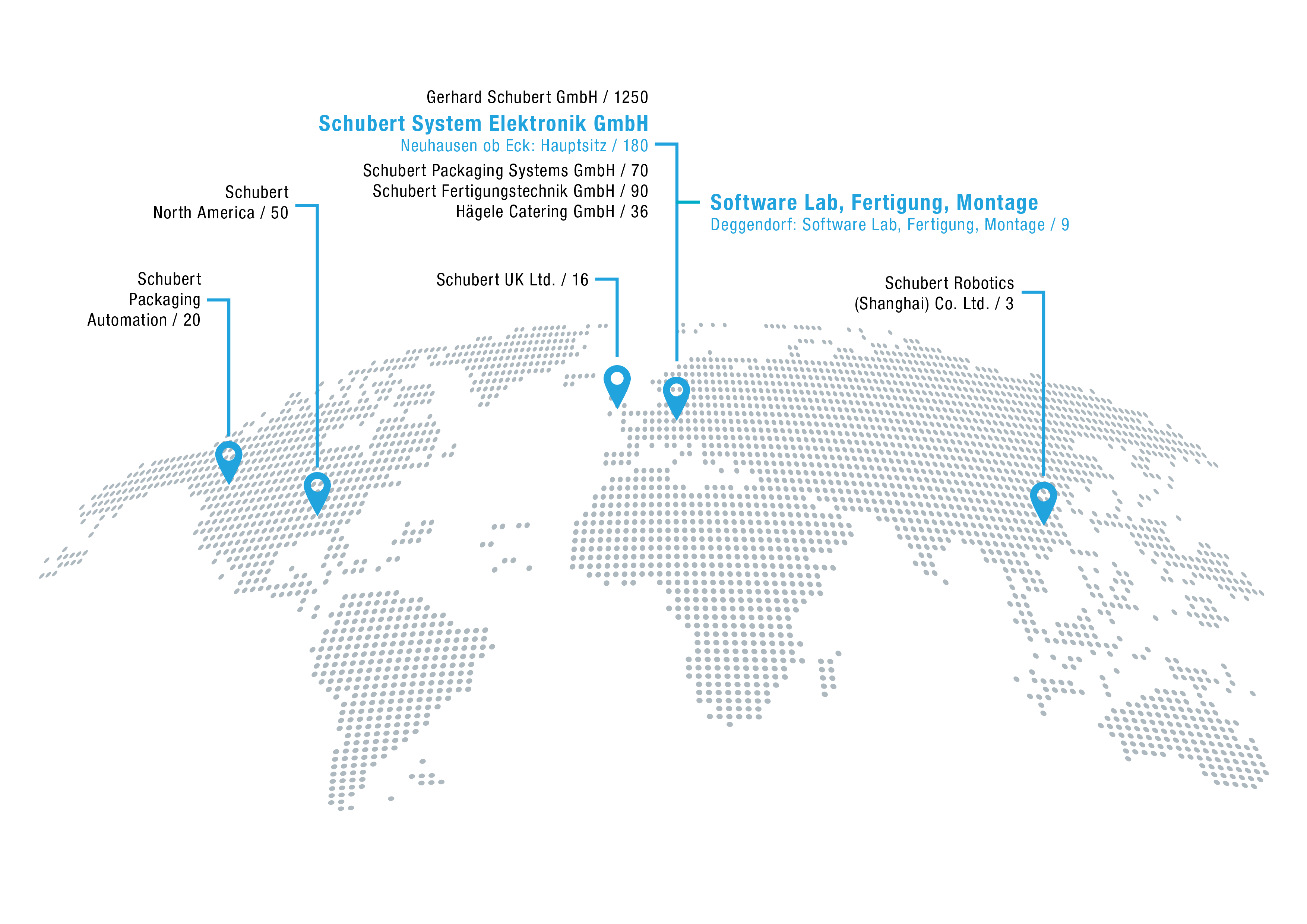 Since 2013, we have been part of the Schubert Group, a family-owned company based in Crailsheim, which has around 1,700 employees and develops and produces innovative packaging machines worldwide. developed, produced and sold worldwide.

Turnover* of the Schubert Group worldwide € 400 million 70% in Europe / 30% worldwide

*2023
[Speaker Notes: 3. Generation]
OUR STRENGTHS.
Customized complete solutions
Monitoring systems
Embedded Components
Industrial computer
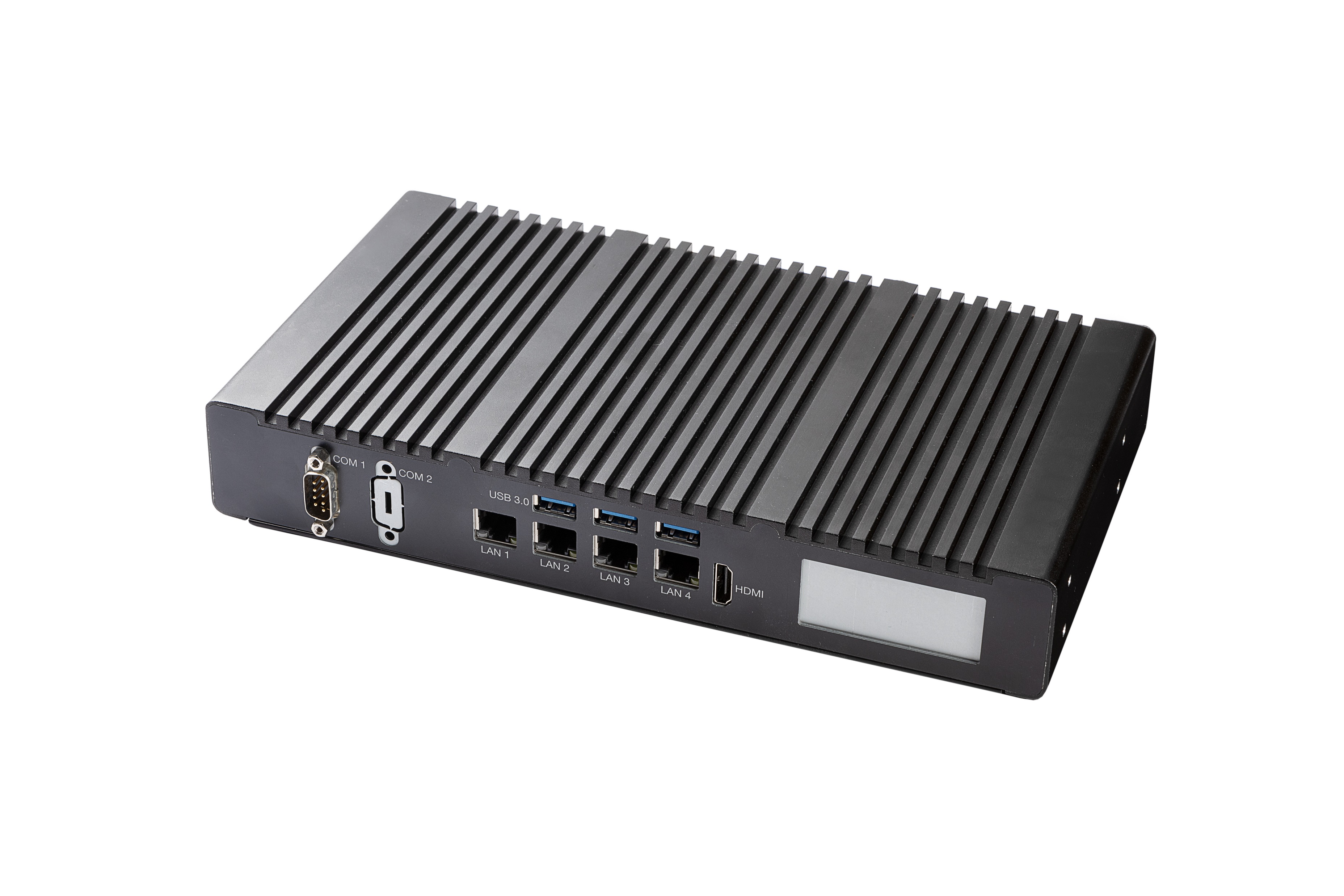 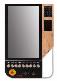 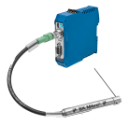 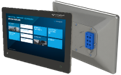 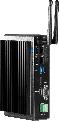 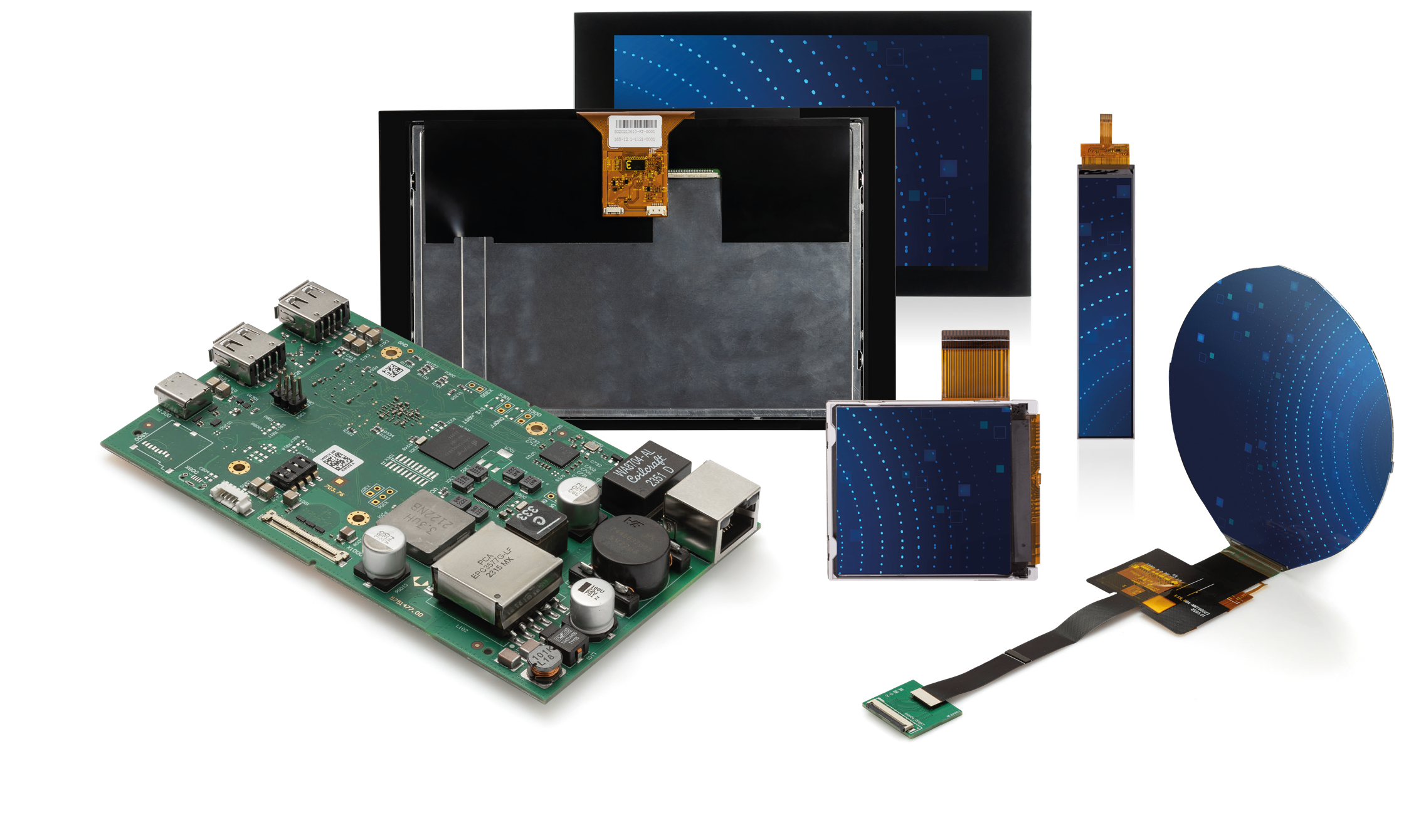 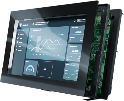 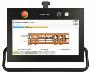 Development & Technologies, Hardware & Software
In-house production incl. SMD
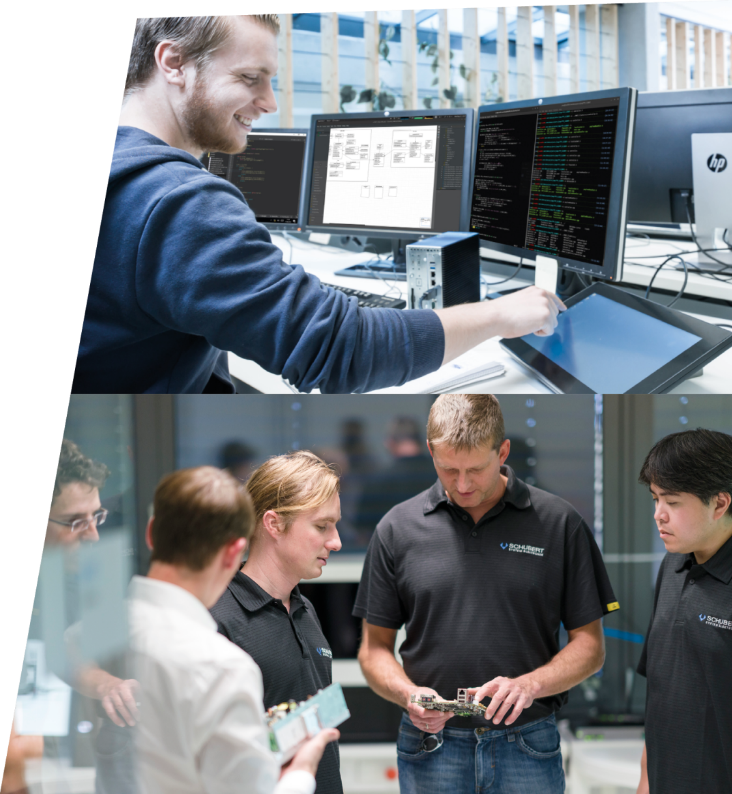 DEVELOPMENT COMPETENCE
FOR 50 YEARS.
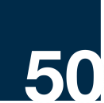 From the initial idea through the concept phase to series development and series support..
Hardware
System software
Embedded Software
Hardware
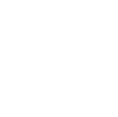 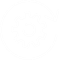 Embedded Software
System development
Construction/ mechanics
System-software
System-entwicklung
Konstruktion
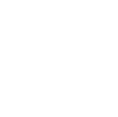 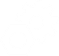 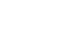 Verification & validation
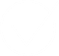 [Speaker Notes: Aufbau von Kompetenzen durch Entwicklung von eigenen Produkten in der Schubert-Gruppe]
PRODUCTION & FINISHING
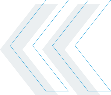 Prototype construction and series production of IPCs and systems at the main site in Neuhausen ob Eck.
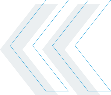 2022 Expansion to include SMD line concept (surface mounted devices) for the production of electronic assemblies
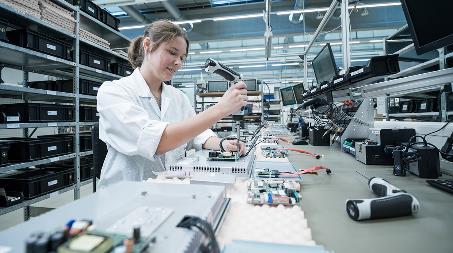 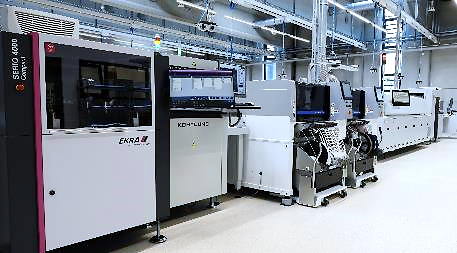 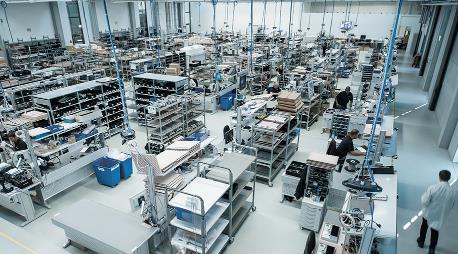